Tiaki hauora
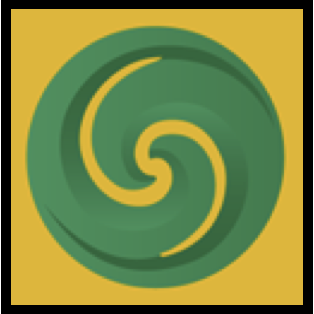 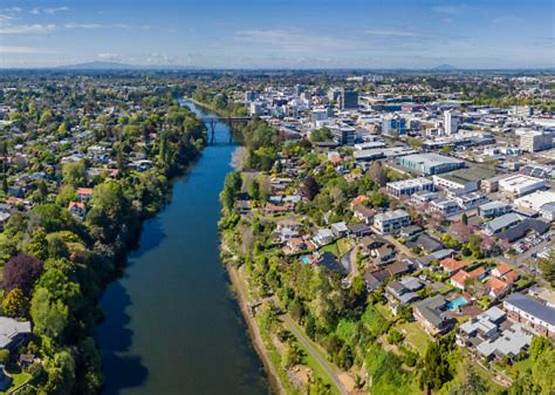 3 questions
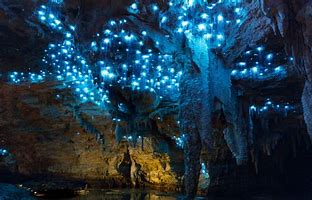 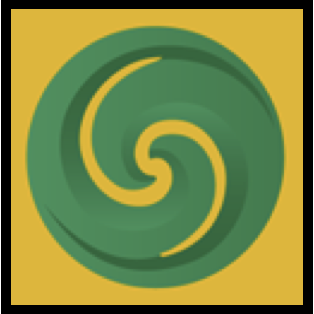 2
#1. What’s tiaki hauora
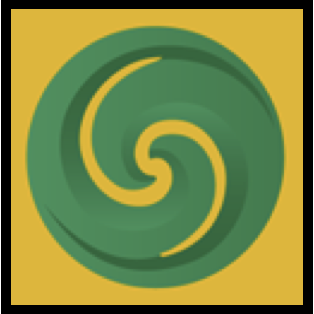 Tiaki Hauora
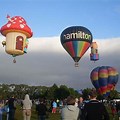 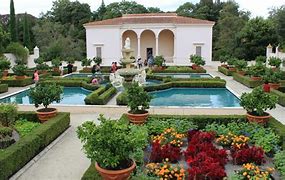 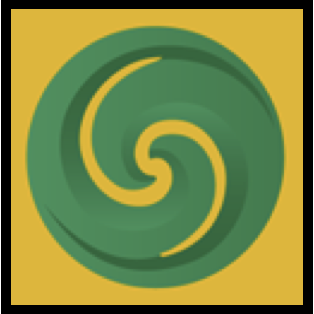 4
#2. What’s the difference?
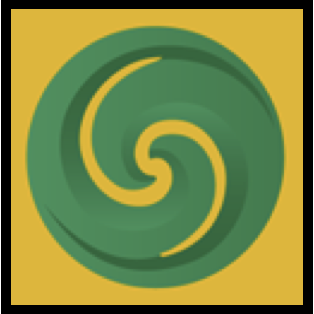 5
Decolonise health
184 years
NZ’s intent
Lifetime debt
Perceptual ill
No cure 
Prevent & cure
Choice
Resilient 
Self responsible
Not reliant
Experts
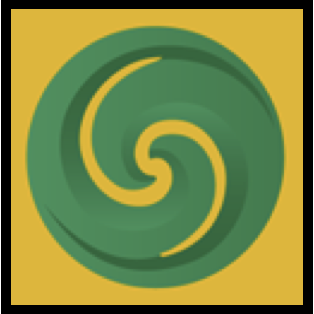 6
#3. Hamilton vision
Hub, family centre ,retreat, sanctuary, marae
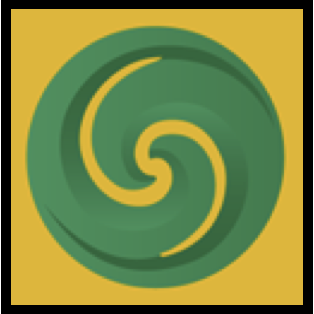 7
Transitioning
Café corner
New mothers space
Edible garden
Clinic room
Recreation
Maunga - mountain
Awa - river
Ngahere – forest
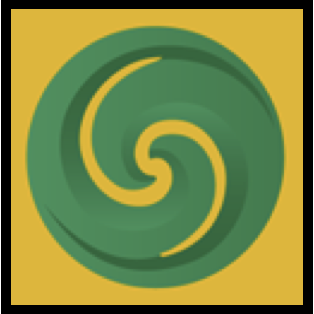 8
Tika, pono, aroha
Turning humanity
Health ed & function
Natural empowering
Self confidence
Whenua & whakapapa
River of life
Sustained & organised
Collective & fluid
Inclusive & diverse
Helping one another
Kotahitanga
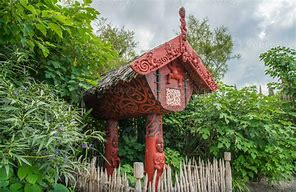 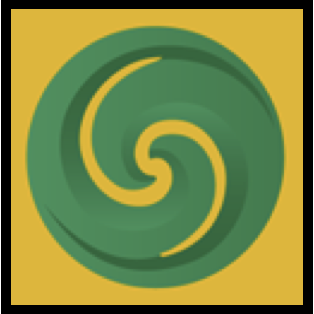 9
Pou #1- mana taiaoPou #2- mana motuhakePou #3- mana kaiPou #4- mana tangata
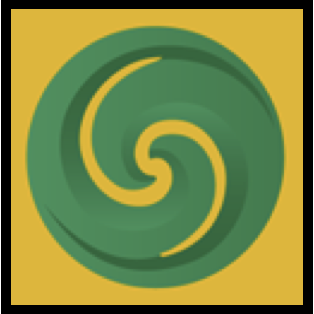 10
Mauri Ora
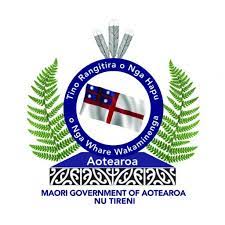 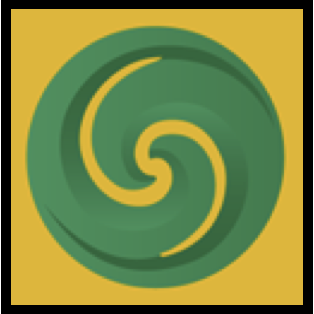 11